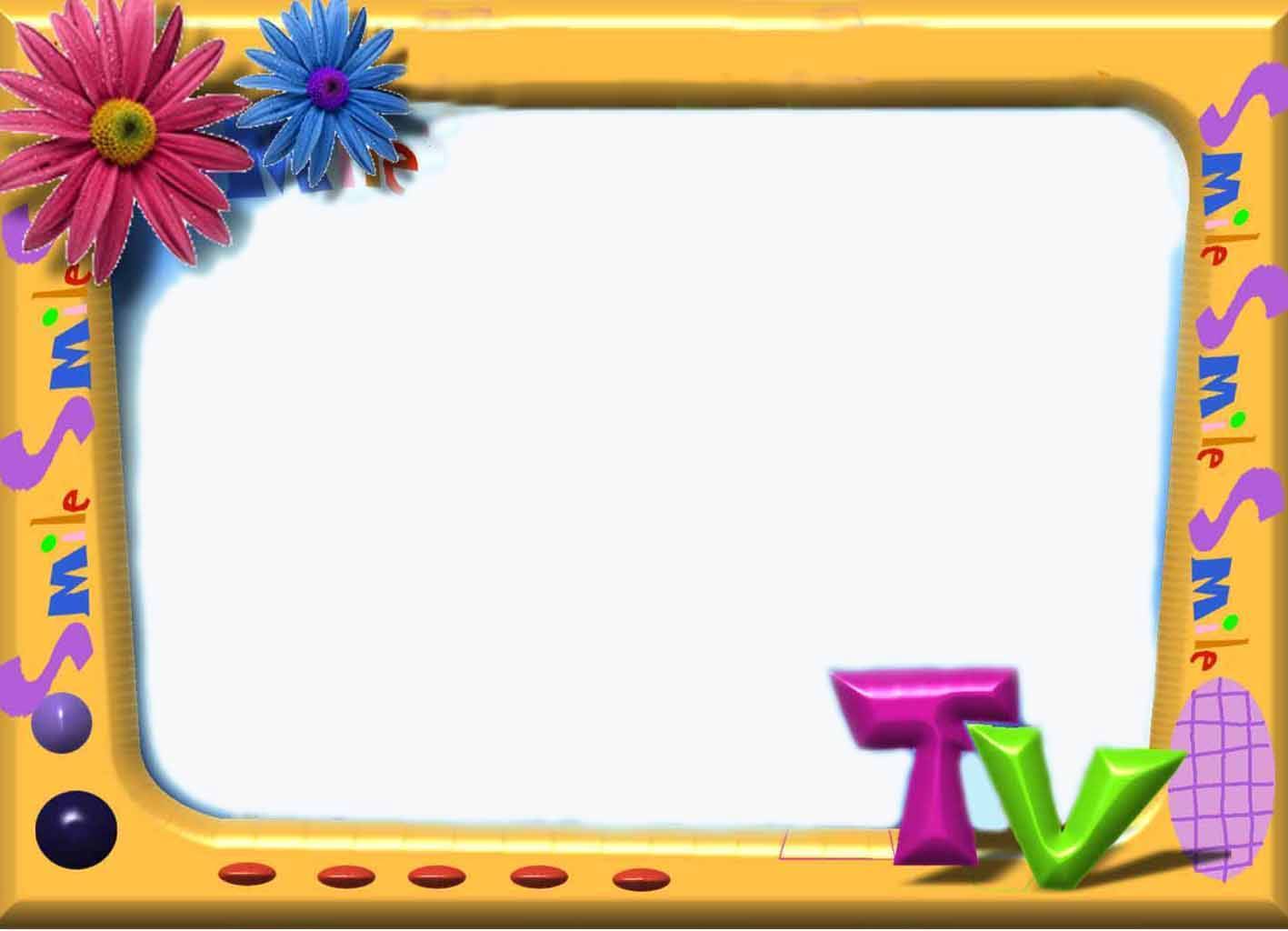 PHÒNG GIÁO DỤC & ĐÀO TẠO LONG BIÊN
TRƯỜNG TIỂU HỌC ĐÔ THỊ VIỆT HƯNG
GIÁO ÁN ĐIỆN TỬ
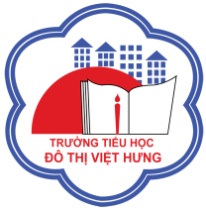 Môn : Học vần
Bài 30: UA – ƯA ( T2 )
Tiết 2
Đọc bảng
ua
ưa
ngựa
cua
cua bể
ngựa gỗ
cà chua
tre nứa
xưa kia
nô đùa
Luyện viết vở
ua
ưa
cua bể
ngựa gỗ
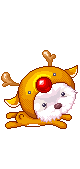 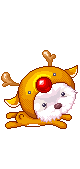 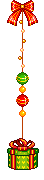 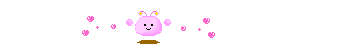 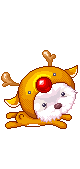 Nghỉ giữa giờ
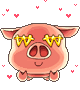 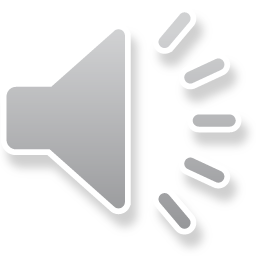 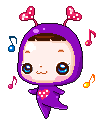 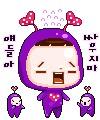 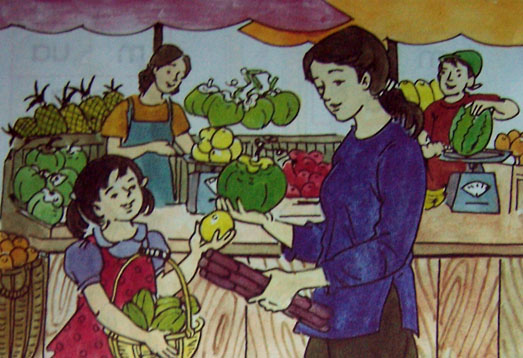 Mẹ đi chợ mua khế, mía, dừa, thị cho bé.
Đọc sách giáo khoa
Mở sách giáo khoa trang 62 - 63
Giữa trưa
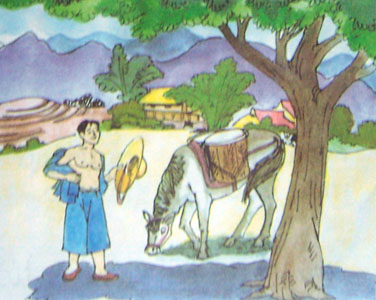 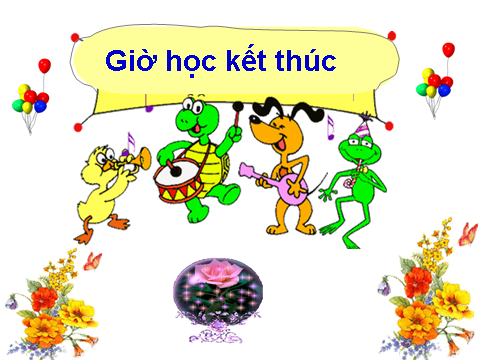